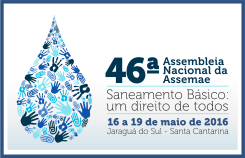 AVALIAÇÃO PRELIMINAR DE RISCO DO USO DE ÁGUA DE CISTERNA

Alba de Oliveira Lemos
João Henrique Cavalcanti Rangel
Osman de Oliveira Lira
Edgar Braga
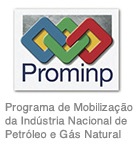 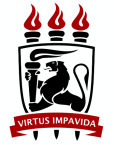 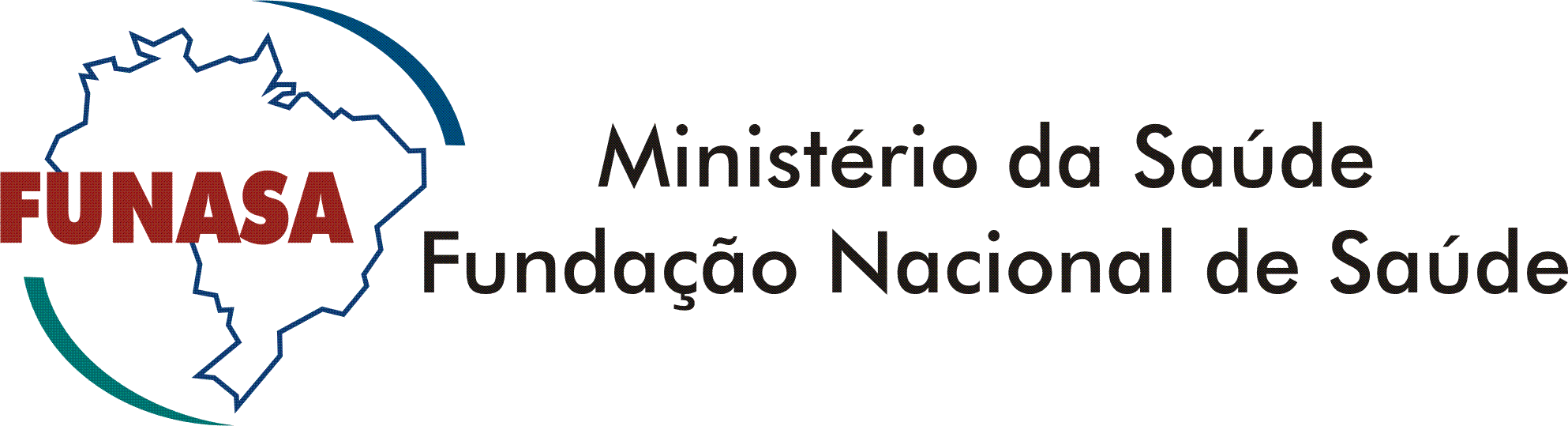 Introdução
Escassez da água 
Água para Todos
Impacto do uso da cisterna na diarreia infantil
Análise de Risco
Objetivo
Avaliar os riscos do consumo humano da água de cisternas à saúde pública, para servir de subsídio aos programas de saúde, bem como de educação e vigilância ambiental, instituídos pelas autoridades em saúde pública, de acordo com as diretrizes do Sistema Único de Saúde (SUS).
Metodologia
Entrevistas*:
Fontes de abastecimento
Cuidados com a água

Análise da qualidade da água*:
Físico-química e bacteriológica

*Dados fornecidos pela URCQA da Funasa-PE.
Metodologia
Definição de prazos, para os riscos à saúde humana, associados ao consumo de água:



	

  (OPAS, 2001)
Metodologia
Análise de risco do uso da água de cisterna
Severidade (CETESB, 2011)





Frequência
Resultados e discussões
Quadro 1. Procedência e cuidado com a água da cisterna, de quatro municípios do semiárido pernambucano.
Resultados e discussões
Quadro 2. Percentual de amostras com contaminação bacteriológica, por município.
Resultados e discussões
Quadro 3. Percentual de contaminação por Escherichia coli e de cuidados , por tipo de fonte, nos quatro municípios.





		* Fonte desconhecida pelo morador.
Resultados e discussões
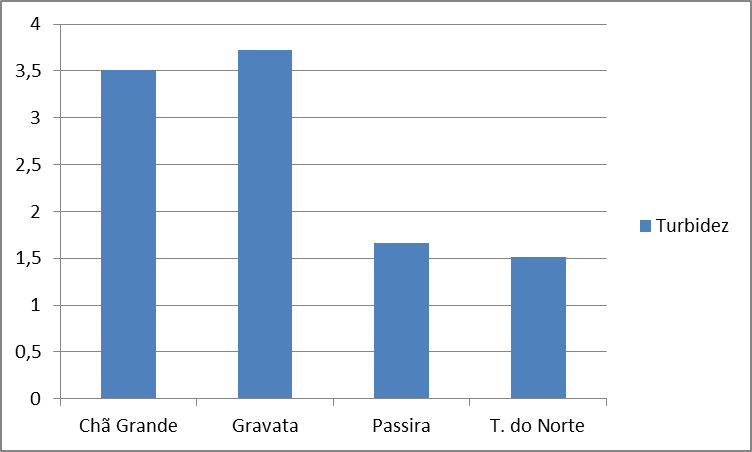 Figura 1. Análises de intensidade de cor em amostras de água de cisternas, de quarto municípios do semiárido pernambucano.
Figura 2. Análises de turbidez em amostras de água de cisternas, em quatro municípios do semiárido pernambucano.
Resultados e discussões
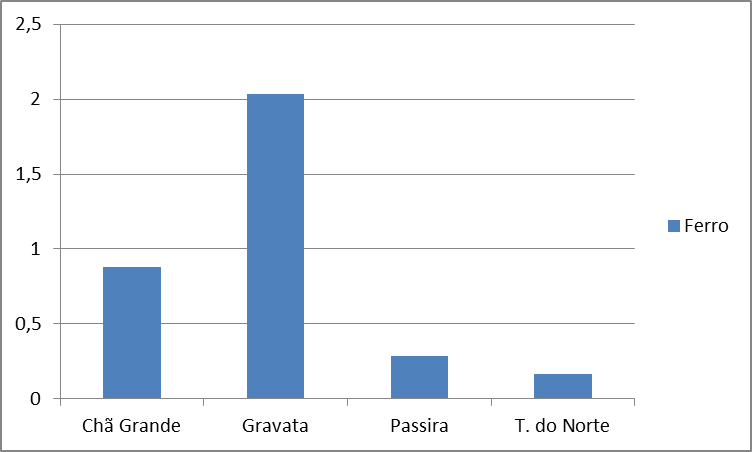 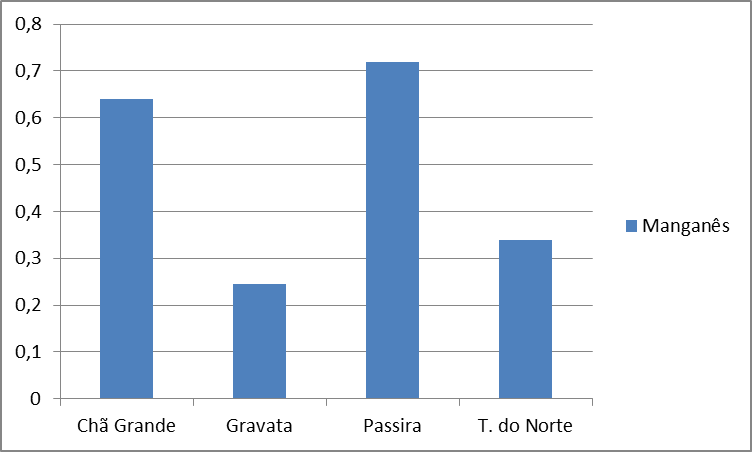 Figura 3. Análises de ferro em amostras de água de cisternas,  de quarto municípios do semiárido pernambucano.
Figura 4. Análises de manganês em amostras de água de cisternas, de quarto municípios do semiárido pernambucano.
Resultados e discussões
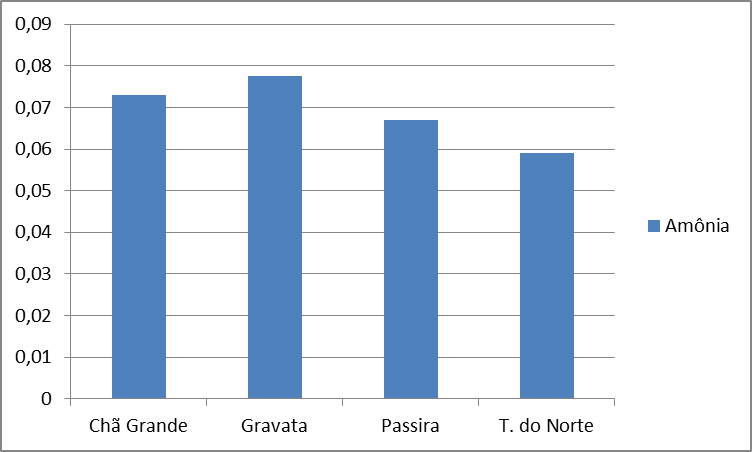 Figura 5. Análises de amônia em amostras de água de cisternas, de quarto municípios do semiárido pernambucano.
Resultados e discussões
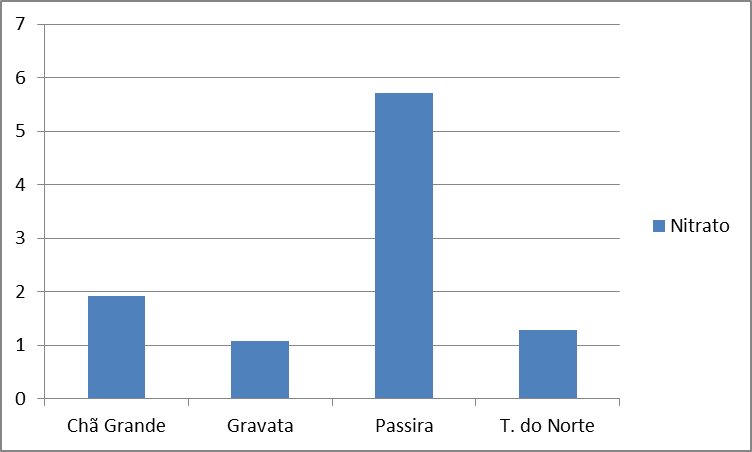 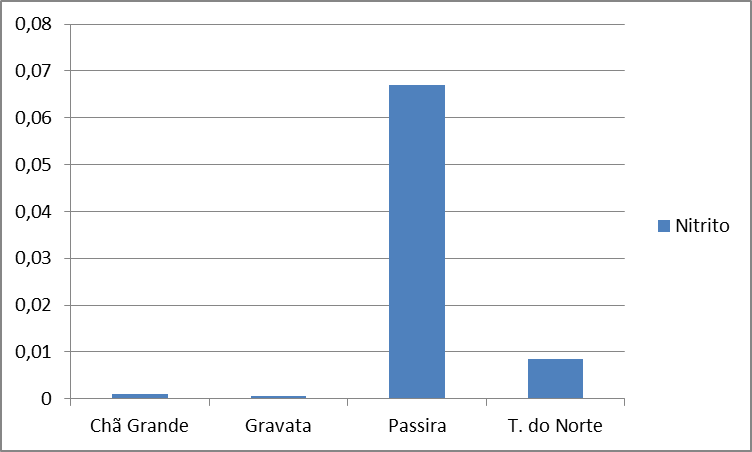 Figura 6. Análises de nitrato em amostras de água de cisternas, de quarto municípios do semiárido pernambucano.
Figura 7. Análises de nitrito em amostras de água de cisternas, de quarto municípios do semiárido pernambucano.
Resultados e discussões
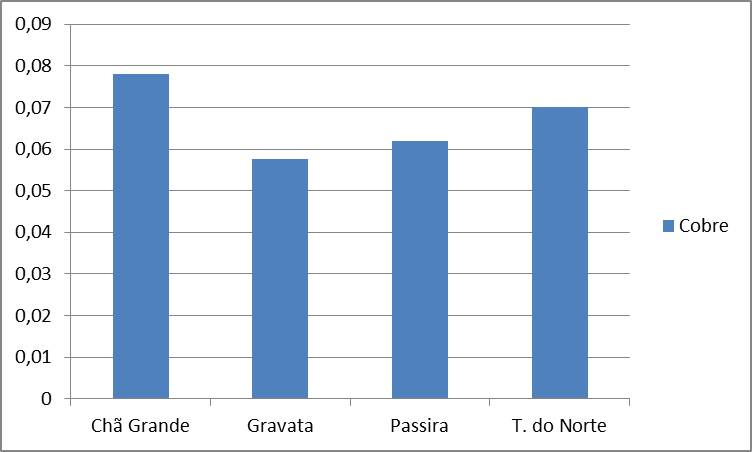 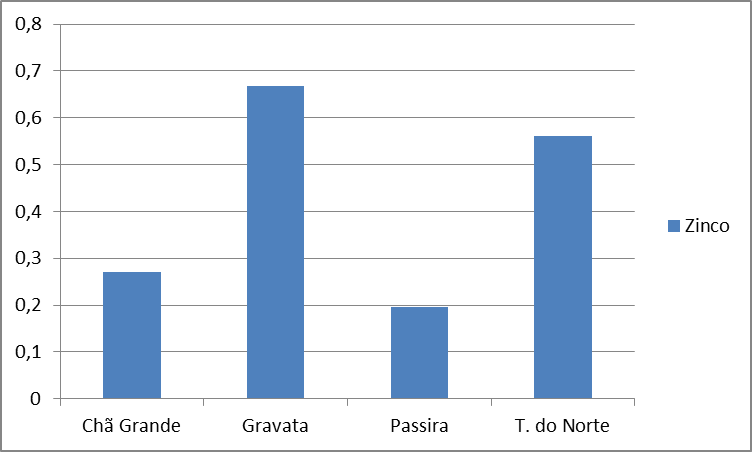 Figura 8. Análises de cobre em amostras de água de cisternas, de quarto municípios do semiárido pernambucano.
Figura 9.  Análises de zinco em amostras de água de cisternas, de quarto municípios do semiárido pernambucano.
Resultados e discussões
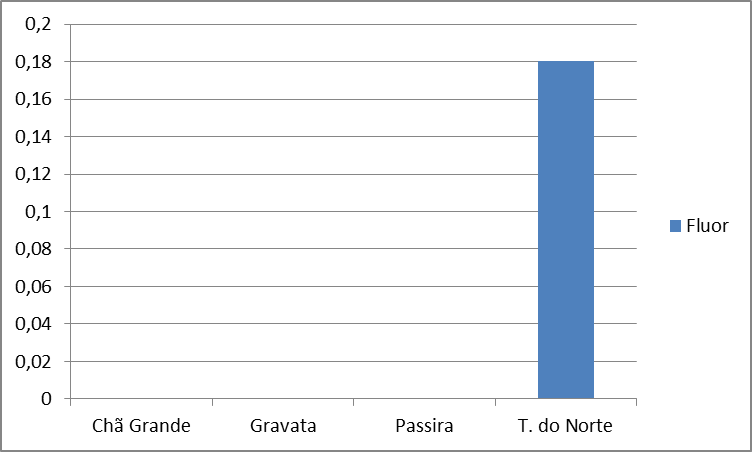 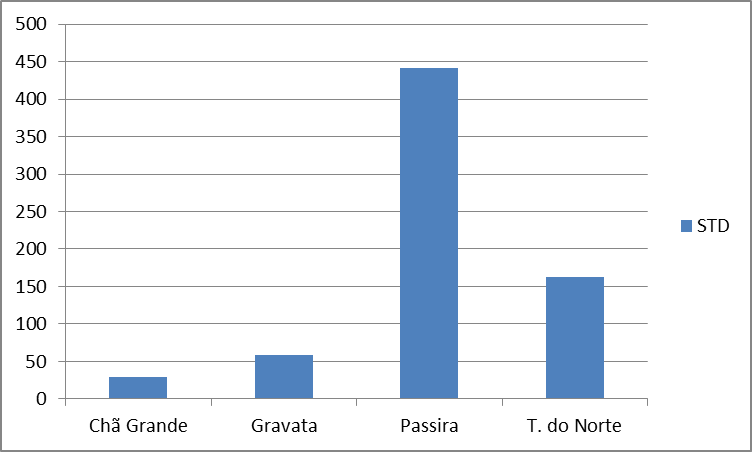 Figura 10. Análises de flúor em amostras de água de cisternas, de quarto municípios do semiárido pernambucano.
Figura 11. Análises de Sólidos Dissolvidos Totais (STD) em amostras de água de cisternas, de quarto municípios do semiárido pernambucano.
Resultados e discussões
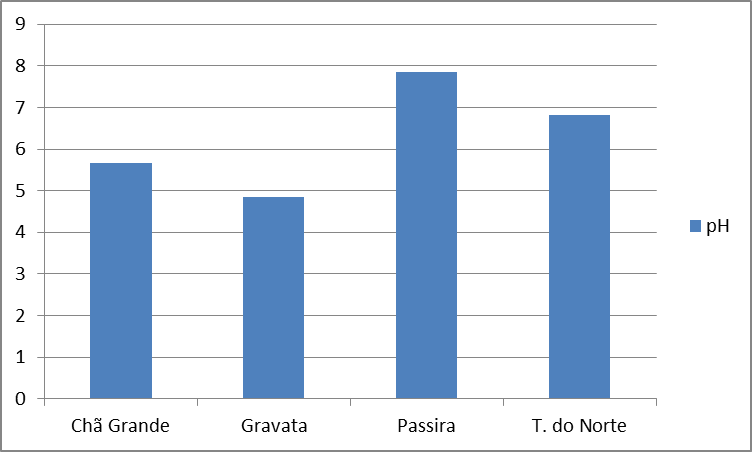 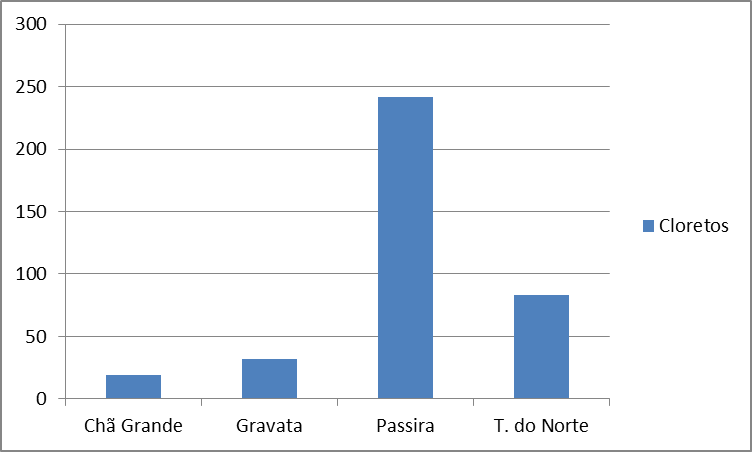 Figura 12. Análises de pH em amostras de água de cisternas, de quarto municípios do semiárido pernambucano.
Figura 13. Análises de Cloretos em amostras de água de cisternas, de quarto municípios do semiárido pernambucano.
Resultados e discussões
Quadro 4. Implicações dos parâmetros analisados à saúde humana, com relação ao tempo de exposição humana.
Fonte: CETESB (2007); BRASIL (2006); DIETER et al., (2005); OPAS (2001); INTERLANDI (1994).
Resultados e discussões
Figura 14.  Matriz de Risco Qualitativo do consumo de água, por contaminantes químicos e microbiológicos.
Resultados e discussões
Quadro 7. Níveis de risco da presença de parâmetros físico-químicos e bacteriológicos em água para consumo humano, em relação ao tempo.
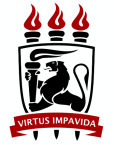 Conclusões
As populações estudadas dos municípios de Chã Grande, Gravatá, Passira e Taquaritinga do Norte, que consomem água armazenada em cisternas estão expostas a riscos à saúde, devido à contaminação por agentes químicos e microbiológicos, bem como pela presença de matérias orgânicas em solução e pela ausência de desinfecção da água, podendo causar diarreia, afetando, sobretudo, crianças e idosos.

	A presença de Escherichia coli requer a desinfecção da água. Porém, no estudo em questão, as amostras de água apresentaram elevadas intensidades de cor, a qual pode reagir com o agente desinfetante e produzir compostos halogenados, como trialometanos. Diante disso, as autoridades de saúde pública dos municípios devem monitorar a qualidade da água de cisterna, providenciando fontes seguras para o abastecimento das comunidades.
Conclusões
O risco apresentado pela presença de determinado parâmetro pode variar em função do tempo. Os riscos de curto prazo devem ser mitigados o mais rápido possível, para se evitar surtos de diarreia. Os riscos de médio e longo prazo podem ser evitados a partir de políticas de que garantam a segurança da água, bem como ações de prevenção de doenças e promoção à saúde, como programas educativos sobre os cuidados com a água, junto às populações beneficiadas com cisterna, a distribuição regular da solução de hipoclorito de sódio a 2,5% e um plano de ação de vigilância da qualidade da água de cisternas, são necessários para garantir a saúde das populações.
	
	No presente estudo, os parâmetros CRL e E. coli apresentaram riscos extremos, em curto prazo; a intensidade de cor, risco alto em médio prazo; e o manganês e a intensidade de cor, riscos alto e extremo, respectivamente, em longo prazo.
Obrigada!
albalemos@yahoo.com.br